Companion PowerPoint slide setThe Exposome: Investigating Vinyl Chloride and DNA Damage
This teacher slide set was created by Dana Haine, MS, of the UNC-Chapel Hill Superfund Research Program (SRP), which is funded by the National Institute of Environmental Health Sciences (P42ES005948).
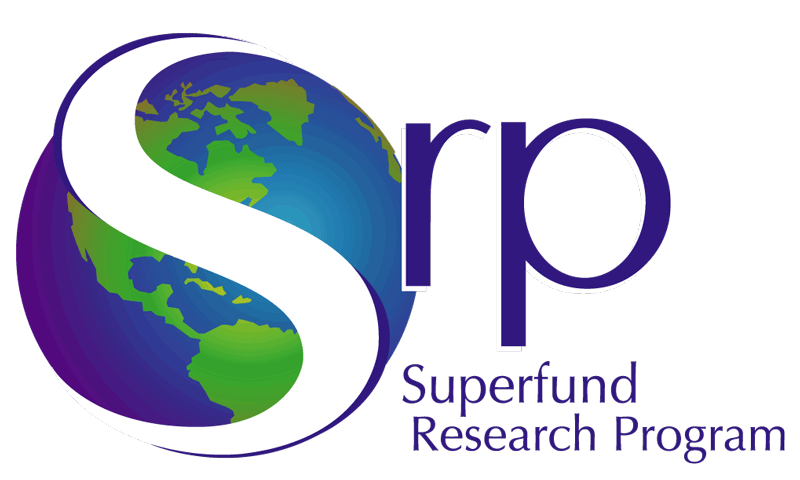 The Exposome
This term refers to an individual’s lifetime exposure to chemicals from the environment coupled with exposure to chemicals formed inside of cells as a consequence of natural biological processes.
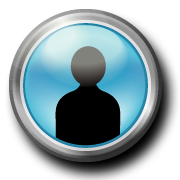 Endogenous Chemicals
Metabolism
Oxidative stress
Inflammation
Infection
Gut microbes
Exogenous Chemicals
Air
Food and drugs
Water
Consumer products
Vinyl Chloride
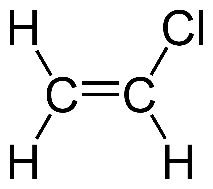 Vinyl chloride is a colorless gas with a mild, sweet odor. 
It is a man-made chemical that does not occur naturally. 
It can be formed when trichloroethane, trichloroethylene, and tetrachloroethylene are broken down. 
Vinyl chloride is used in the production of polyvinyl chloride (PVC).
Vinyl chloride is a known human and animal carcinogen. 
Carcinogenic (cancer-causing) response is associated with high exposure (>50 ppm).
Vinyl chloride is present in many Superfund sites and some public drinking water in ppb amounts.
Dr. Swenberg is a leading toxicologist investigating DNA damage caused by exposure to both endogenous and exogenous chemicals such as vinyl chloride.
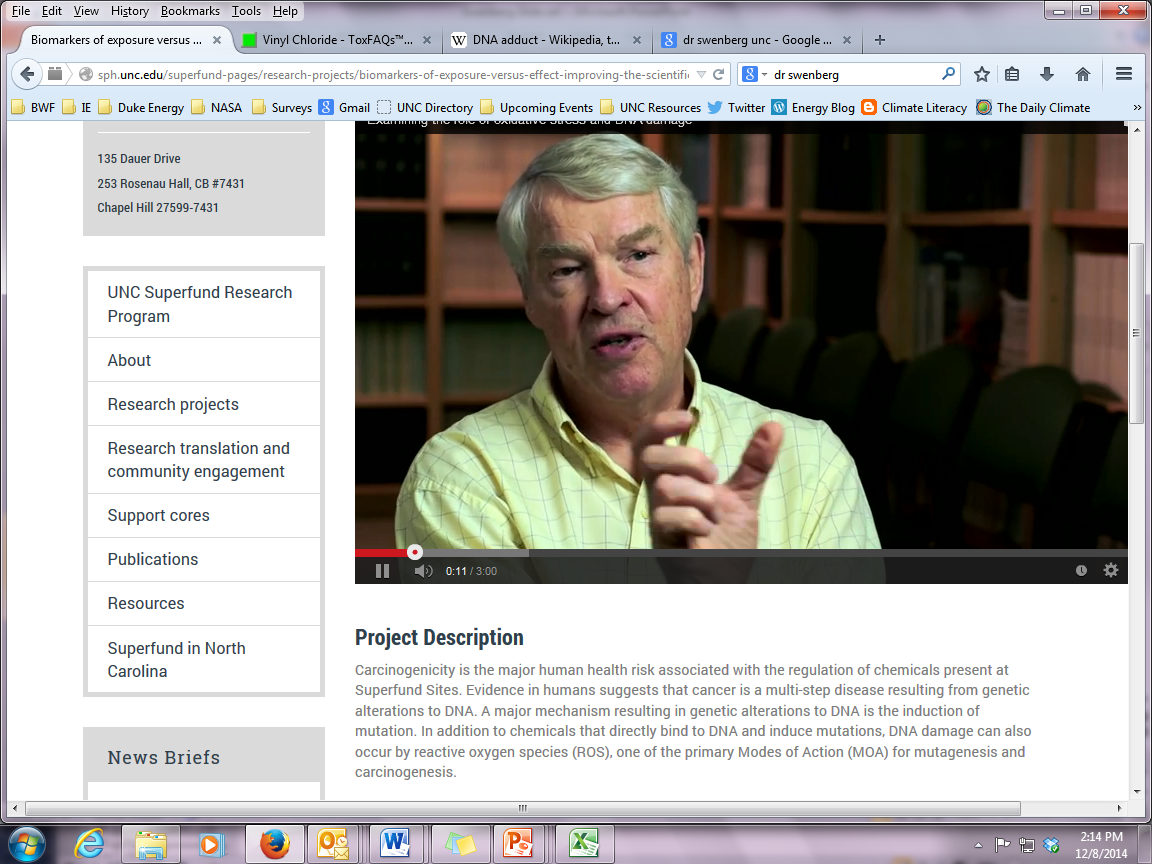 Vinyl Chloride & DNA Adducts
DNA adducts form when a chemical (   ) covalently binds to DNA. 
Vinyl chloride produces four kinds of DNA adducts.
DNA adducts are a kind of DNA damage.  This kind of damage can also be referred to as a DNA lesion.
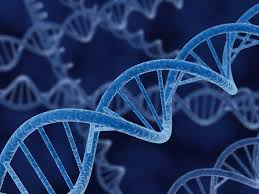 Vinyl Chloride (VC) Exposure
Inside the body, vinyl chloride metabolism produces four kinds of DNA adducts. These four adducts can also occur inside cells under normal metabolic conditions in the absence of VC exposure!



.
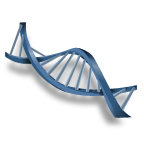 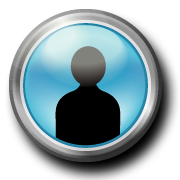 Endogenous Chemicals
Lipid Peroxidation
Exogenous exposure
Air
Water
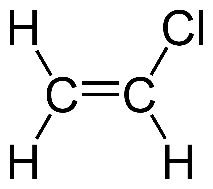 Exogenous exposure
Vinyl Chloride Exposure
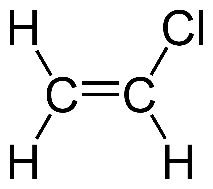 Four types of adducts form; each is a modified nitrogenous base!
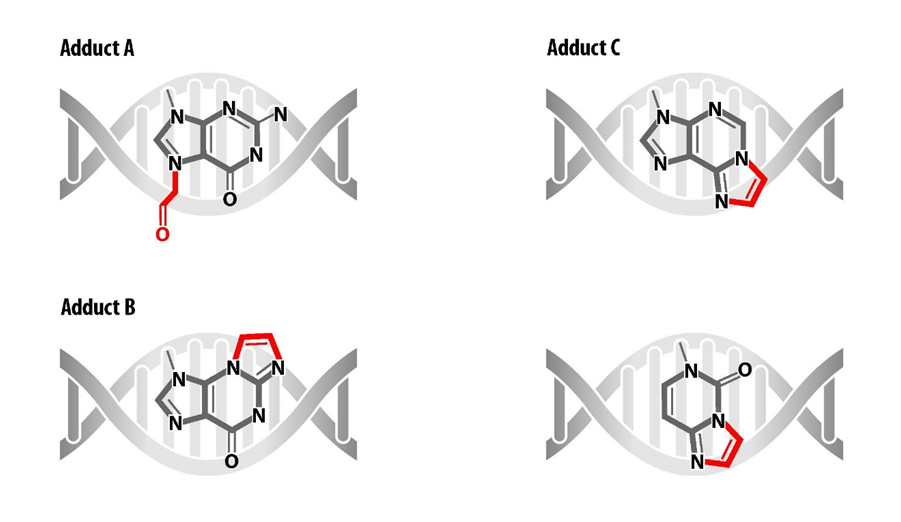 DNA Adduct Formation
In this activity we are going to study adducts labeled A-C.
Lipid peroxidation
Endogenous Chemicals
How to distinguish between exogenous and endogenous adducts?
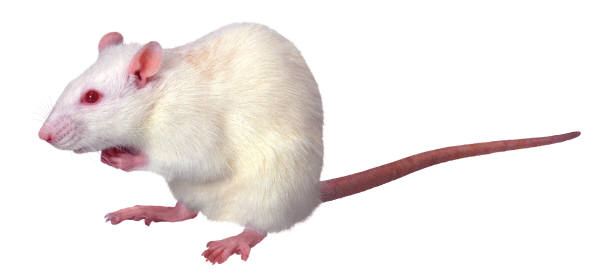 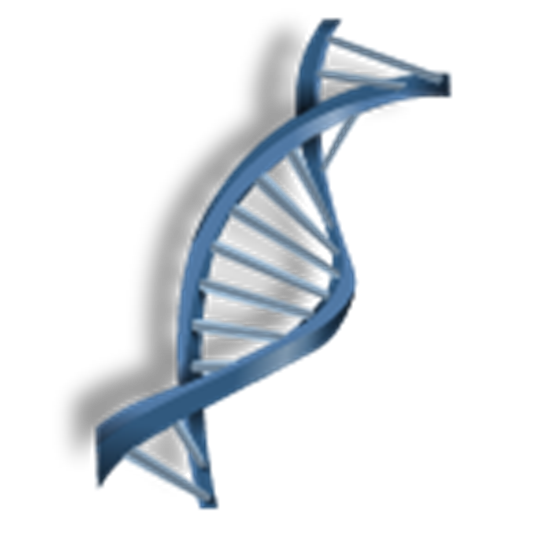 13C2
13C2
13C2
VC
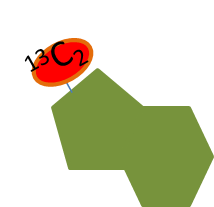 Stable-Isotope labeled 
 Vinyl Chloride (VC)
Intermediate VC metabolite
(Chloroethylene oxide (CEO))
Stable-Isotope labeled 
DNA Adduct
VC induced adducts will have stable-isotope labels; endogenous adducts will NOT.
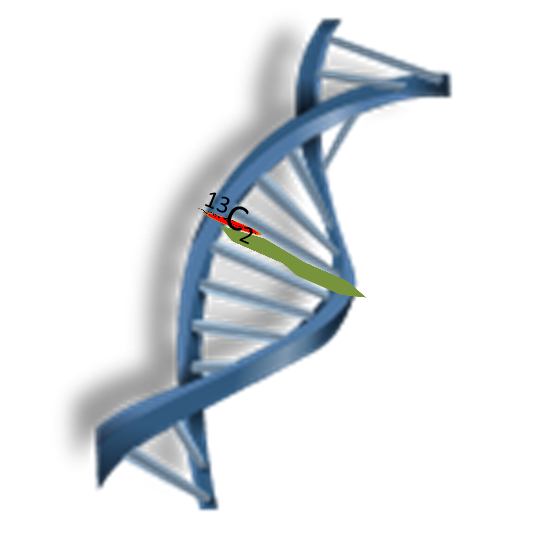 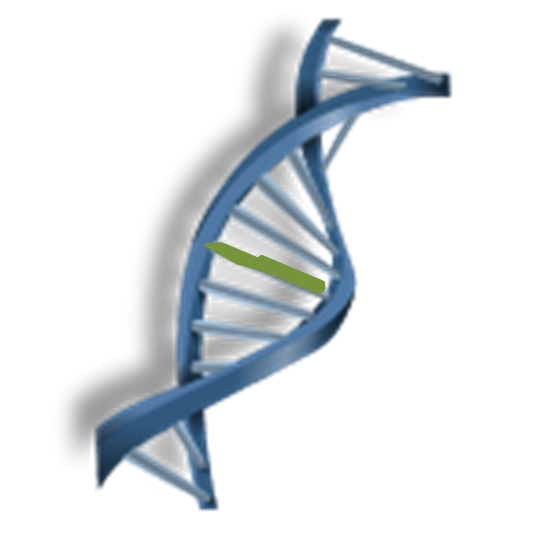 Endogenous  (unlabeled)
Exogenous (labeled)
Measure the amount of labeled versus unlabeled adducts
Relative Amounts of Endogenous and Exogenous DNA Adducts in Liver DNA From Rats Exposed to [13C2]-VC (1100 ppm, 6 hr/day, 5 days)
Unlabeled adducts
Labeled adducts
[Speaker Notes: J. Nakamura, Esra Mutlu, Vyom Sharma, Leonard Collins, Wanda Bodnar, Rui Yu, Yongquan Lai,
Benjamin Moeller, Kun Lu, James Swenberg. The endogenous exposome.  DNA Repair 19 (2014) 3–13.
http://www.sciencedirect.com/science/article/pii/S1568786414001025]
Relative Amounts of Endogenous and Exogenous DNA Adducts in Liver DNA From Rats Exposed to [13C2]-VC (1100 ppm, 6 hr/day, 5 days)
[Speaker Notes: J. Nakamura, Esra Mutlu, Vyom Sharma, Leonard Collins, Wanda Bodnar, Rui Yu, Yongquan Lai,
Benjamin Moeller, Kun Lu, James Swenberg. The endogenous exposome.  DNA Repair 19 (2014) 3–13.
http://www.sciencedirect.com/science/article/pii/S1568786414001025]
Analyzing and interpreting dataStudent Worksheet
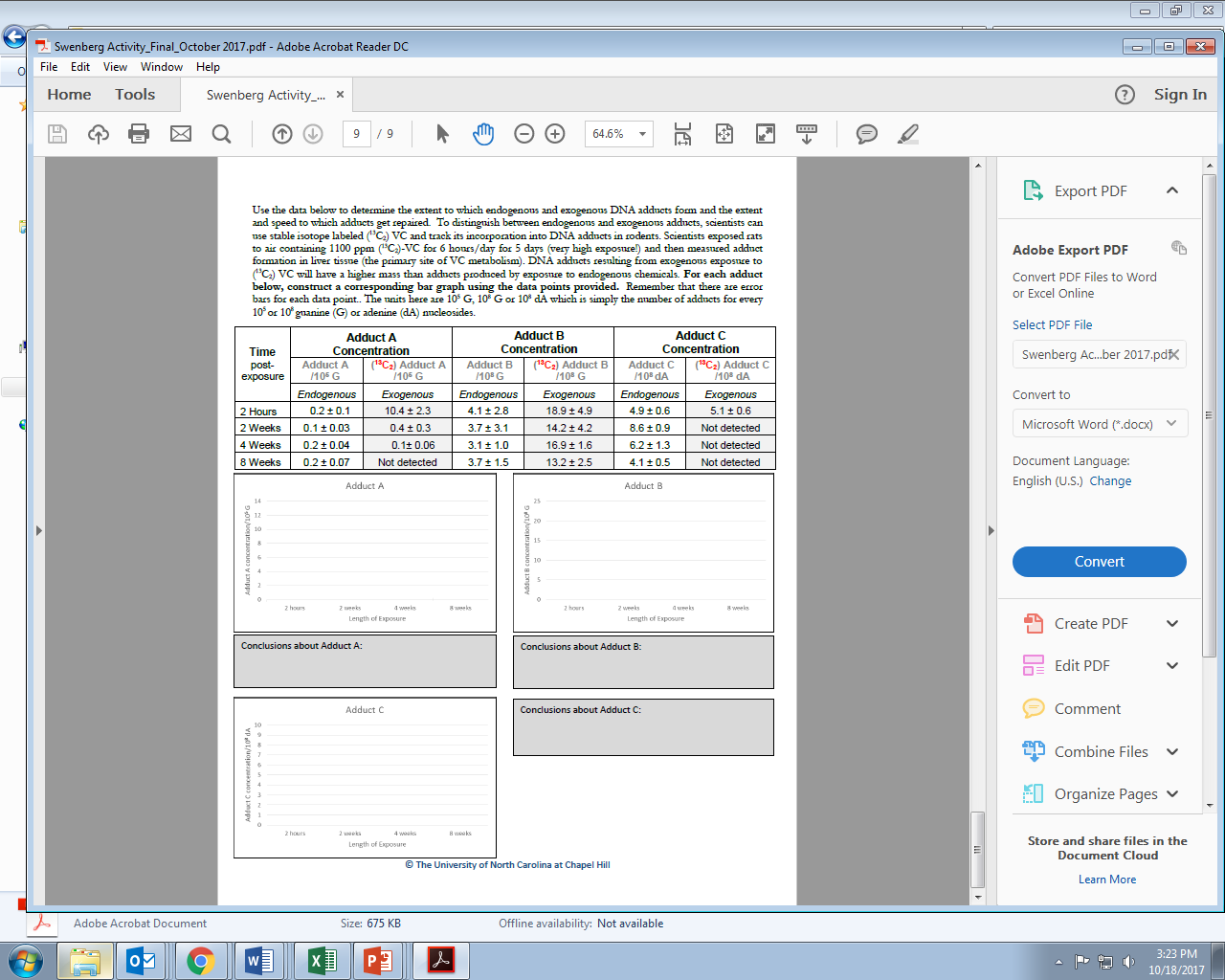 Answer Key
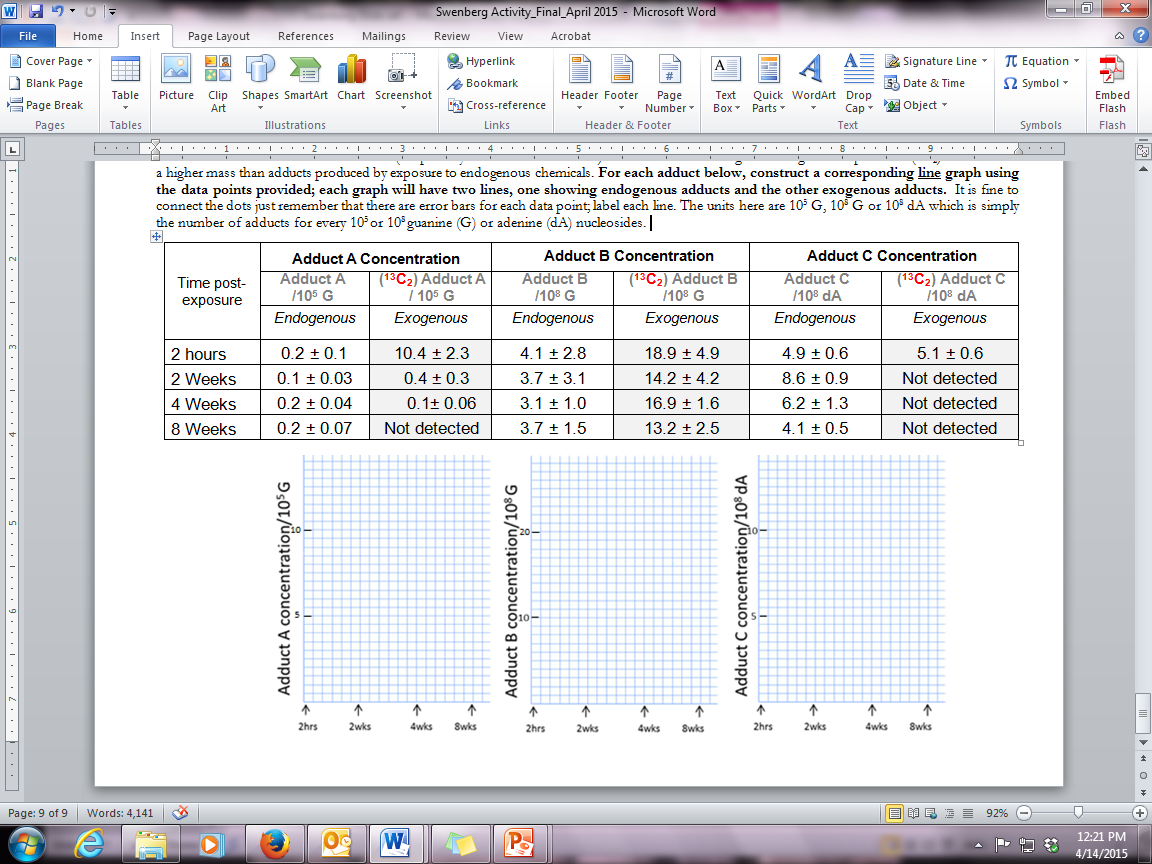 Long half-life 
Not repaired
Short half-life 
Quick repair
Short half-life 
Unstable adduct
Half-life for VC-Induced DNA Adducts
Miscoding Properties of Vinyl Chloride DNA Adducts
DNA adduct
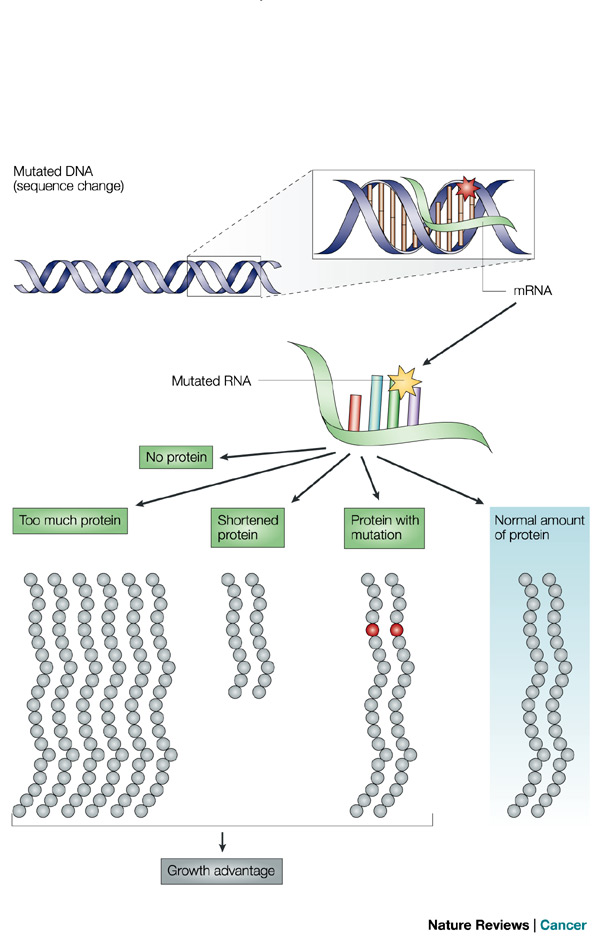 What happens if a DNA adduct does not get repaired?
Reprinted by permission from Macmillan Publishers Ltd: Nature Reviews Cancer 4, 630-637 (August 2004).
[Speaker Notes: http://www.nature.com/nrc/journal/v4/n8/fig_tab/nrc1410_F2.html]